Table 1 Charlson comorbidity index and prevalence of comorbid conditions among 205 operated primary non-small cell ...
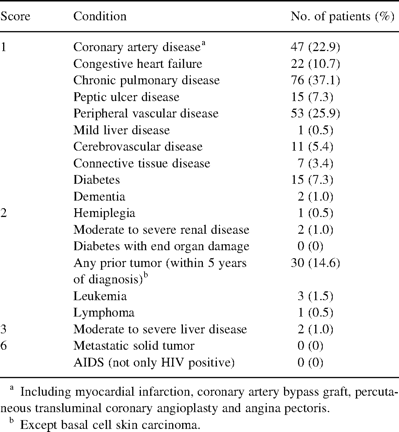 Eur J Cardiothorac Surg, Volume 23, Issue 1, January 2003, Pages 30–34, https://doi.org/10.1016/S1010-7940(02)00721-2
The content of this slide may be subject to copyright: please see the slide notes for details.
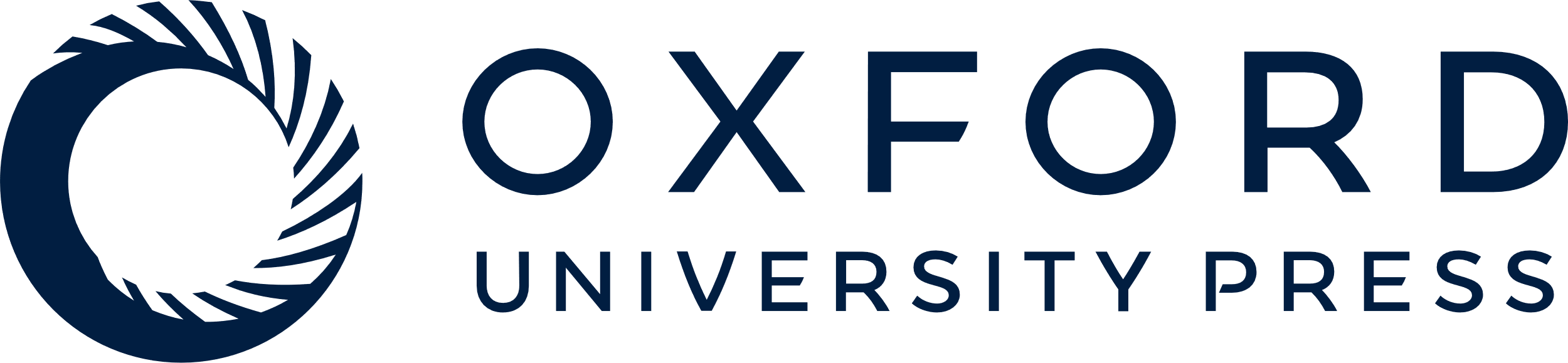 [Speaker Notes: Table 1 Charlson comorbidity index and prevalence of comorbid conditions among 205 operated primary non-small cell lung cancer patients


Unless provided in the caption above, the following copyright applies to the content of this slide: © Elsevier Science B.V. 2003]
Table 2 Histology and pathological TNM-stage
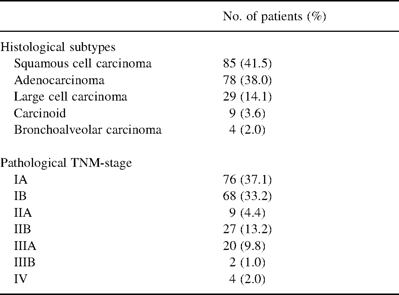 Eur J Cardiothorac Surg, Volume 23, Issue 1, January 2003, Pages 30–34, https://doi.org/10.1016/S1010-7940(02)00721-2
The content of this slide may be subject to copyright: please see the slide notes for details.
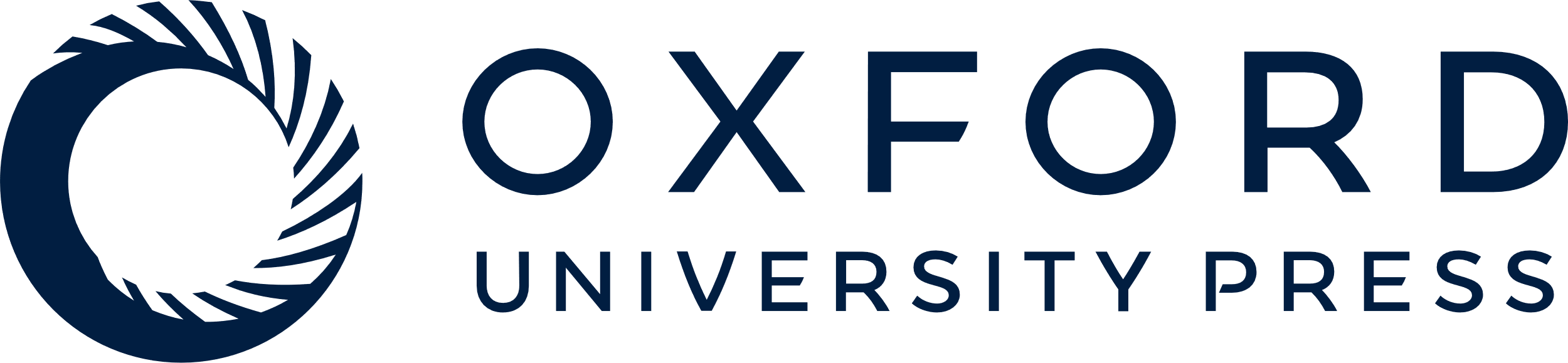 [Speaker Notes: Table 2 Histology and pathological TNM-stage


Unless provided in the caption above, the following copyright applies to the content of this slide: © Elsevier Science B.V. 2003]
Table 3 Incidence of complications
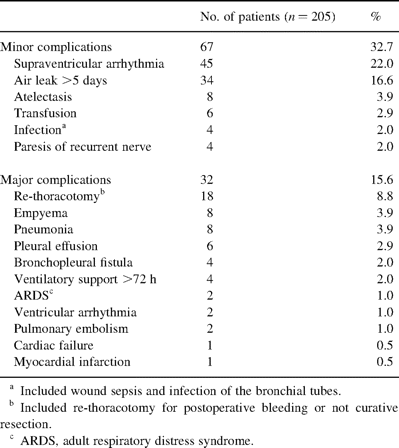 Eur J Cardiothorac Surg, Volume 23, Issue 1, January 2003, Pages 30–34, https://doi.org/10.1016/S1010-7940(02)00721-2
The content of this slide may be subject to copyright: please see the slide notes for details.
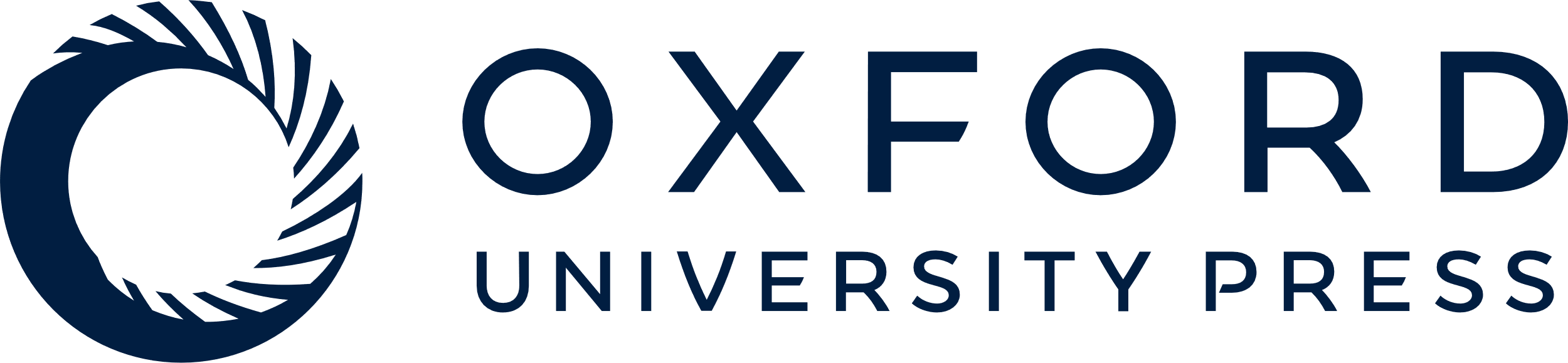 [Speaker Notes: Table 3 Incidence of complications


Unless provided in the caption above, the following copyright applies to the content of this slide: © Elsevier Science B.V. 2003]
Table 4 Risk factors related to early death or other major complications in uni- and multivariate logistic ...
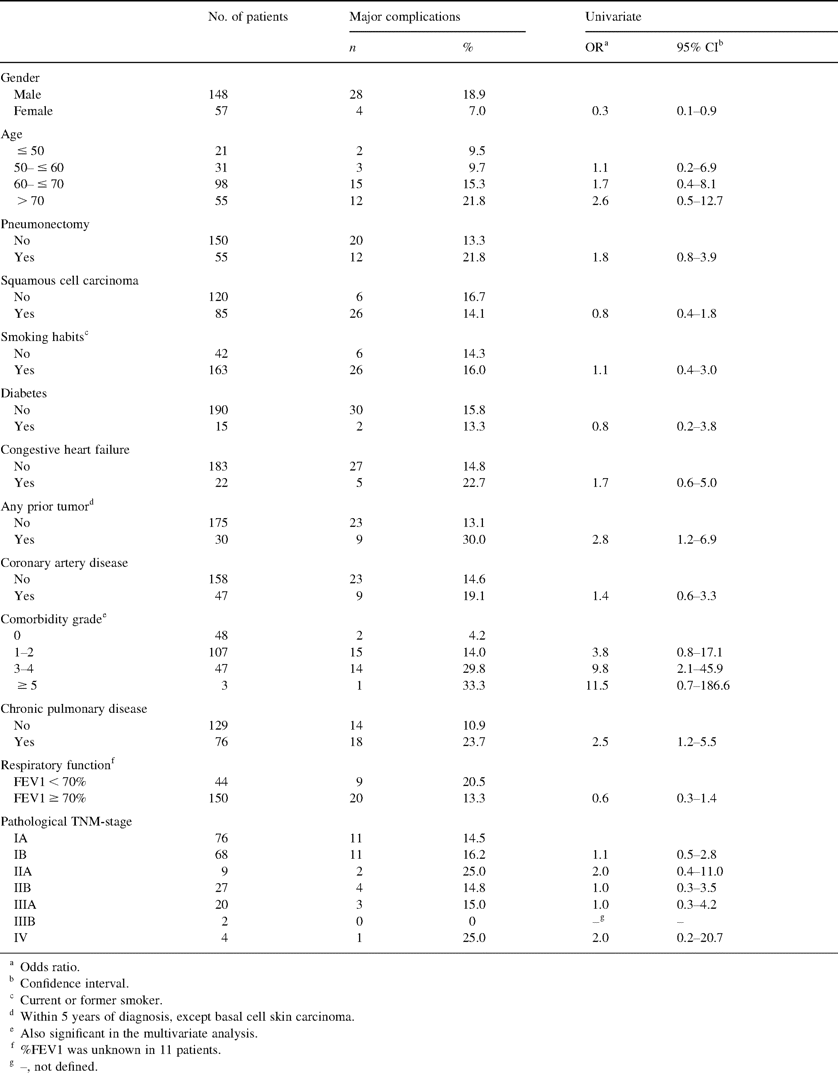 Eur J Cardiothorac Surg, Volume 23, Issue 1, January 2003, Pages 30–34, https://doi.org/10.1016/S1010-7940(02)00721-2
The content of this slide may be subject to copyright: please see the slide notes for details.
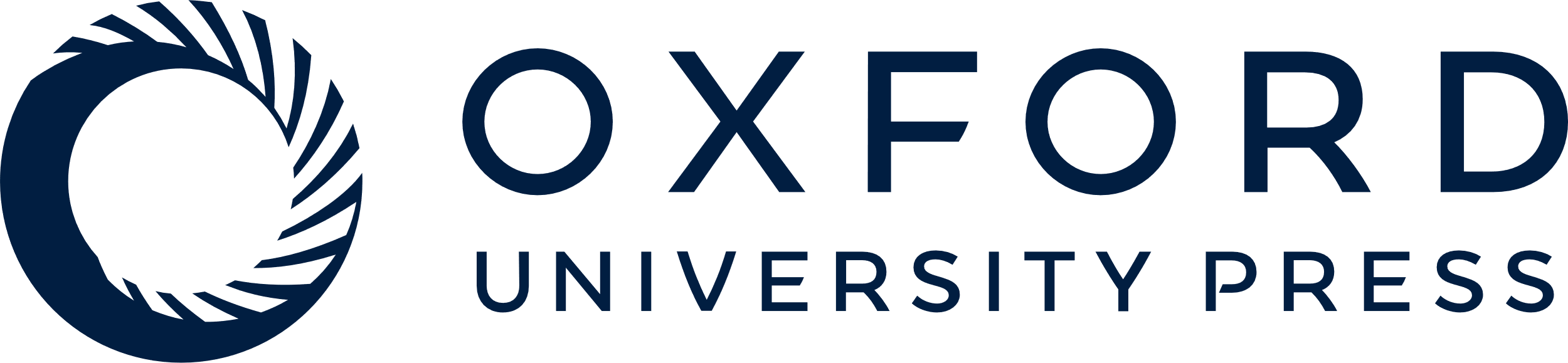 [Speaker Notes: Table 4 Risk factors related to early death or other major complications in uni- and multivariate logistic regression


Unless provided in the caption above, the following copyright applies to the content of this slide: © Elsevier Science B.V. 2003]
Table 5 Influence of comorbidity grade on the length of hospital stay (LOS)
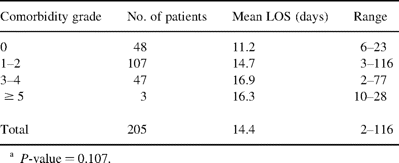 Eur J Cardiothorac Surg, Volume 23, Issue 1, January 2003, Pages 30–34, https://doi.org/10.1016/S1010-7940(02)00721-2
The content of this slide may be subject to copyright: please see the slide notes for details.
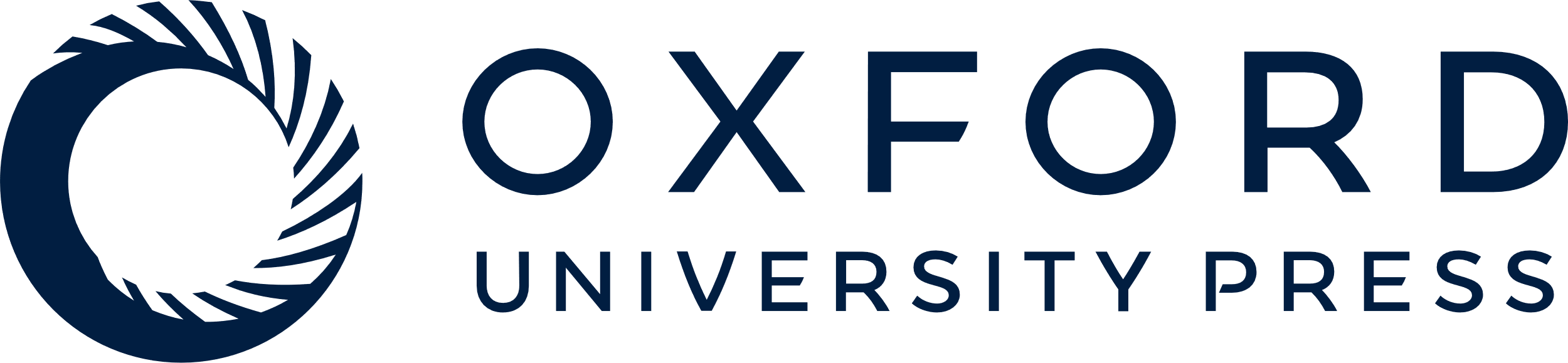 [Speaker Notes: Table 5 Influence of comorbidity grade on the length of hospital stay (LOS)


Unless provided in the caption above, the following copyright applies to the content of this slide: © Elsevier Science B.V. 2003]